Groot-Brittannië
3. Welke rol speelden de koloniën in sociaal-economische ontwikkelingen in Groot- Brittannië (1750-1900)?
24/25-9-2020
Keuzemenu
[31] De industriële revolutie 
[32] Discussies over de 'sociale kwestie’ (kinderarbeid, arbeidsomstandigheden)
[35] Voortschrijdende democratisering (kiesrecht)
[33] De moderne vorm van imperialisme
24/25-9-2020
Industriële revolutie
24/25-9-2020
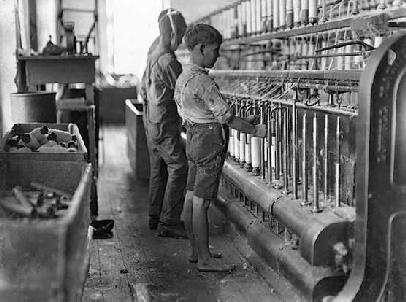 Bevolkingsexplosie
Bevolkingsgroei Groot-Brittanië tot 17% per decennium
Urbanisatie en industrialisatie
1801:  11 m  1901: 37m 
Londen 9%  12%
Textielindustrie
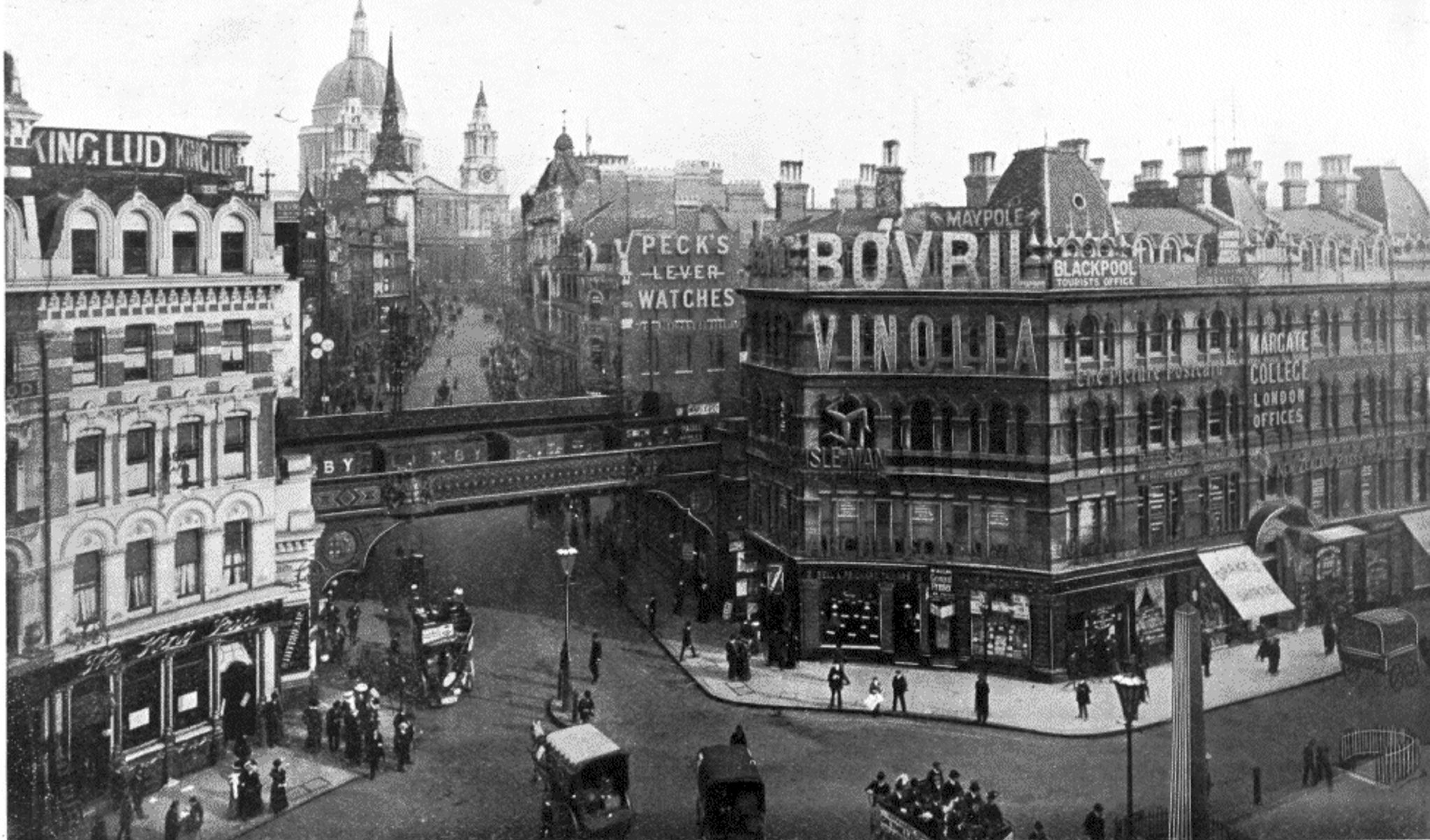 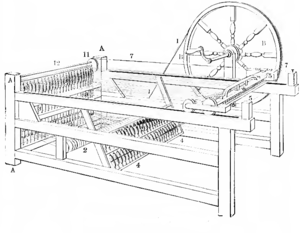 24/25-9-2020
[32] Discussies over de 'sociale kwestie’ 
[35] Voortschrijdende democratisering, met deelname van steeds meer mannen en vrouwen aan het politieke proces
[36] De opkomst van politiek-maatschappelijke stromingen: liberalisme, nationalisme, socialisme, confessionalisme en feminisme; 	
De industrialisatie leidde tot de vorming van nieuwe sociale klassen. Fabrieksarbeiders leefden en werkten onder slechte omstandigheden in snelgroeiende steden en kwamen in protest. 
De overheid greep aanvankelijk niet in, maar probeerde vanaf 1833 met de Factory Acts excessen te voorkomen. 
Mede onder invloed van mensen als Robert Owen wisten arbeiders via vakbonden meer rechten af te dwingen. 
Ondernemers wilden meer politieke invloed. Die kregen zij met de Reform Bill in 1832.
Sociale kwestie
24/25-9-2020
Factory Acts
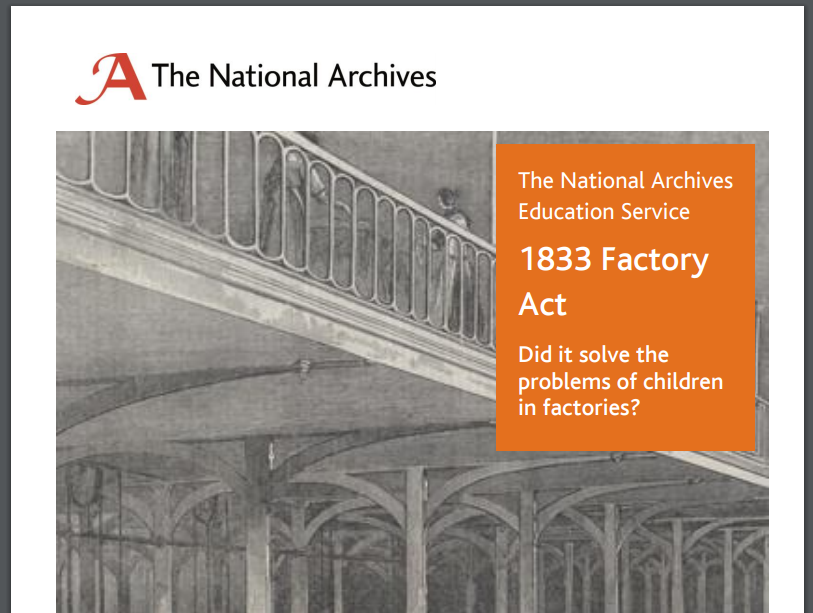 https://nationalarchives.gov.uk/documents/education/factory-actdoc.pdf
no child workers under nine years of age 
employers must have an age certificate for their child workers 
children of 9-13 years to work no more than nine hours a day 
children of 13-18 years to work no more than 12 hours a day 
children are not to work at night 
two hours schooling each day for children 
four factory inspectors appointed to enforce the law
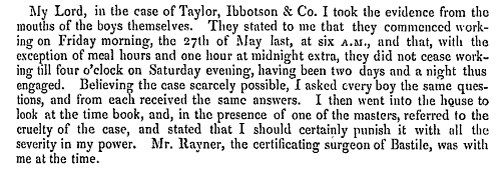 24/25-9-2020
Reform Act 1832
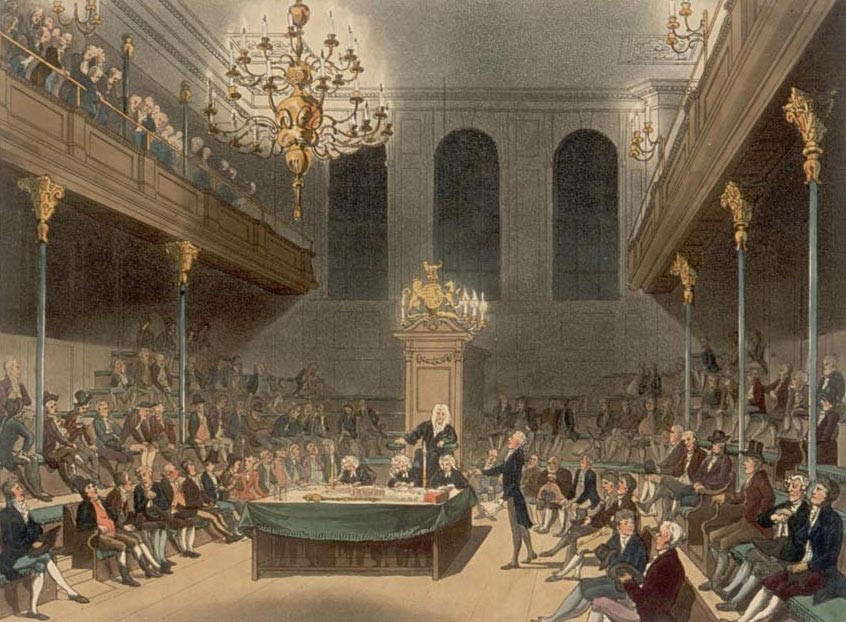 Zetels in House of Commons voor grote steden, opgekomen door Industriële Revolutie 
Verwijderde "rotten boroughs“, vaak in bezit rijke aristrocraten
Verruimde stemrecht van 400,000 naar 650,000 (1/5 manlijke bevolking)
24/25-9-2020
[33] De moderne vorm van imperialisme die verband hield met de industrialisatie 
Ondernemers investeerden winsten uit de koloniën in industrie en transport in Groot-Brittannië, waar eerst vaarwegen en daarna spoorwegen werden aangelegd. 
Grondstoffen, met name katoen, kwamen uit de koloniën in het Caribische gebied, uit de Verenigde Staten en uit India. 
Daarnaast werd vooral India in de loop van de 19e eeuw een steeds belangrijkere afzetmarkt voor de katoenindustrie. De Britse markt werd gevoelig voor gebeurtenissen op mondiaal niveau. Door de industrialisatie veranderde het handelskapitalisme in industrieel kapitalisme.
Modern imperialisme
24/25-9-2020
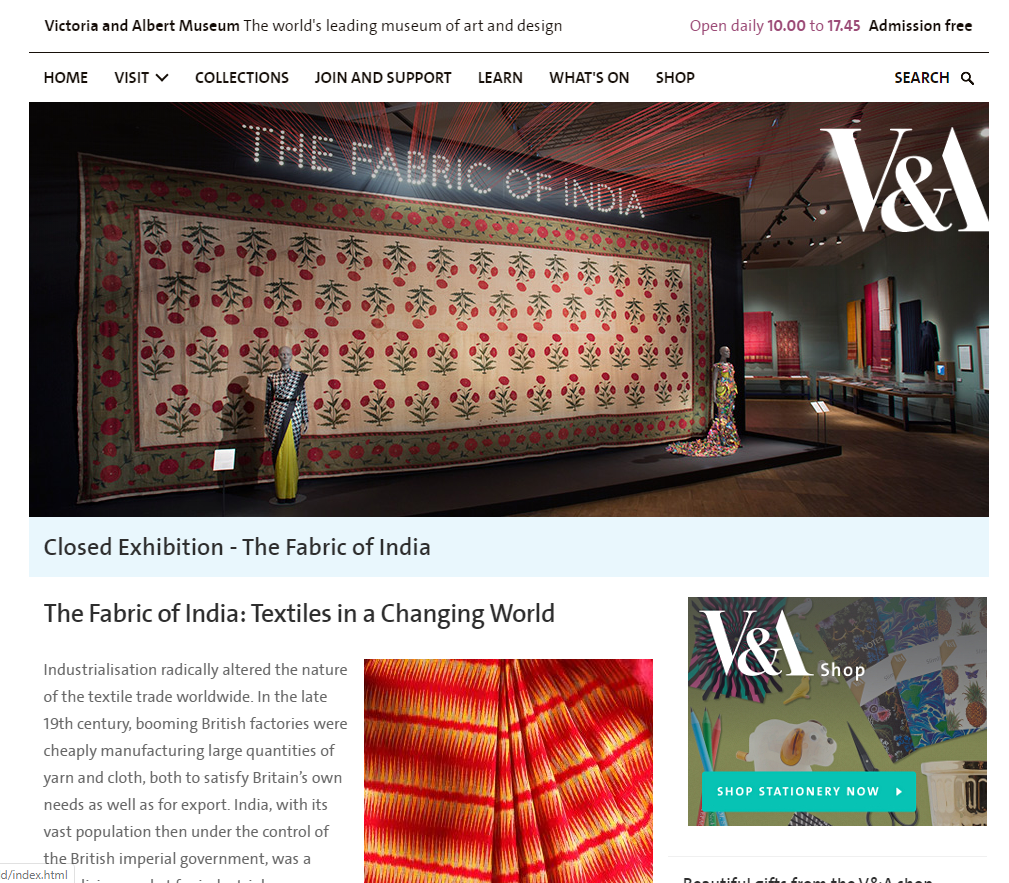 http://www.vam.ac.uk
24/25-9-2020
Empire
24/25-9-2020
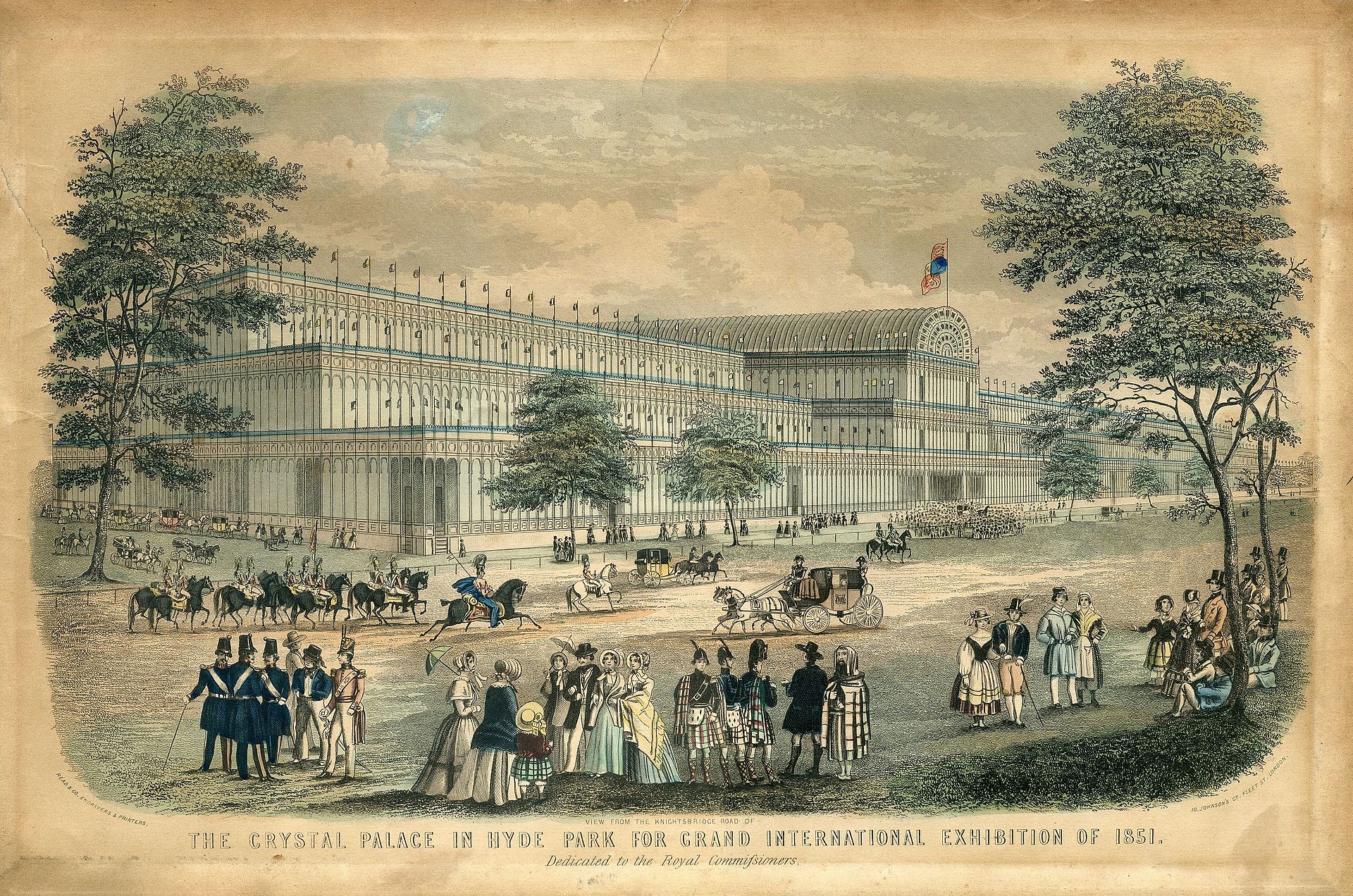 The Great Exhibition 1851
24/25-9-2020
Embers of empire?
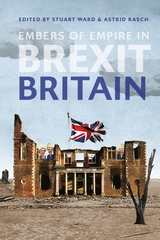 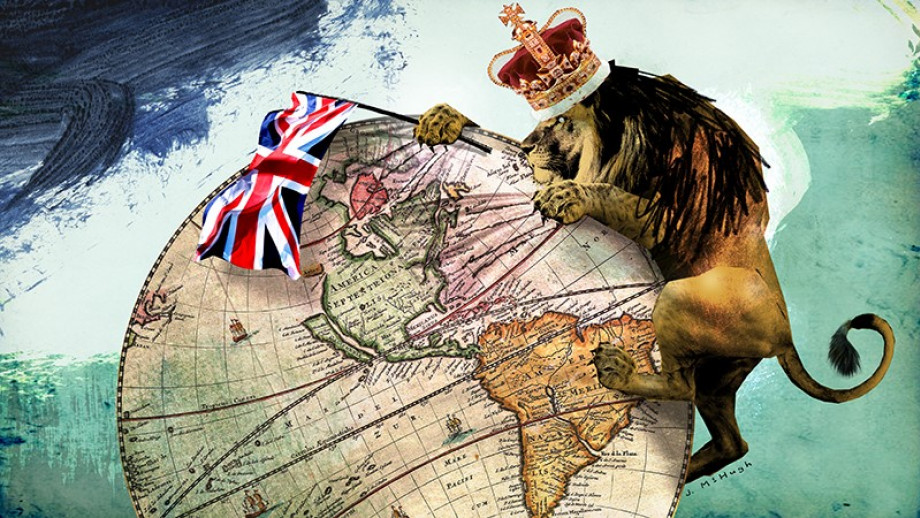 24/25-9-2020
Discussie
.. en pitch
24/25-9-2020
Kaarten
24/25-9-2020
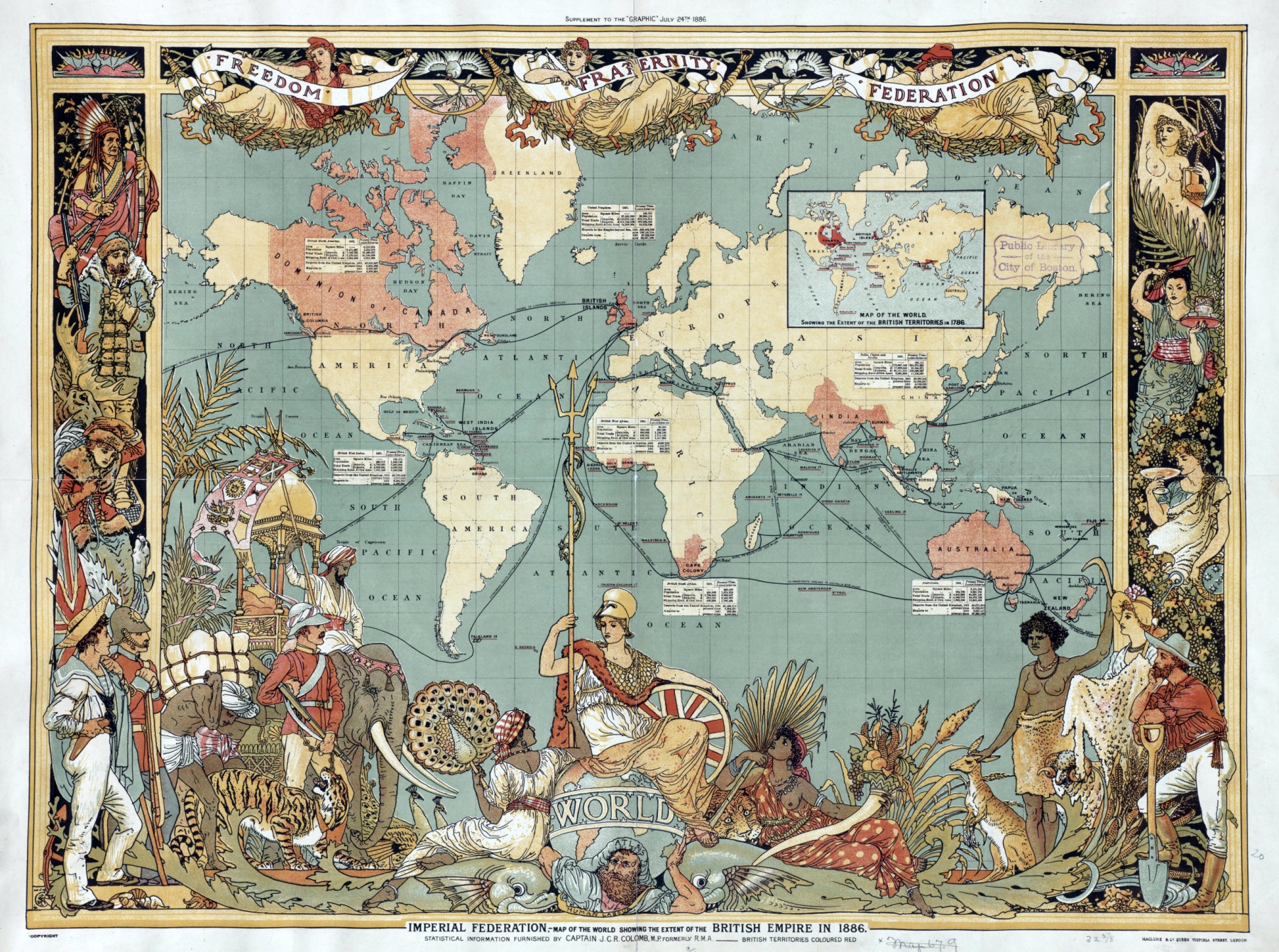 24/25-9-2020
Walter Crane, Imperial Federation Map of the World (1886)
[Speaker Notes: Gepubliceerd in het geïllustreerde blad The Graphic

Wat we zien:
Essentialistische afbeeldingen van bevolkingsgroepen en exotische dieren
Tekenen van industrie, landbouw en welvaart
Logistieke verbiningen (zeeverbindingen, inclusief Suezkanaal)  een netwerk van kennis en macht
Links manlijke figuren: Amerikaanse indiaan, pesljager, jager, en olifant met rijkdom. Rechts vrouwelijke figuren die het Oosten erotiseren
Britanniamet Union Jack op haar schild, bovenop Atlas, als symbool van Brits imperialisme, centraal in het midden, omgeven door soldaten en matrozen, en haar onderdanen
Mercatorprojectie  Britse gebied extra groot

Aardig te weten: Walter Crane (1845-1915)  was een socialist, aanhanger van William Morris, Arts and Crafts beweging]
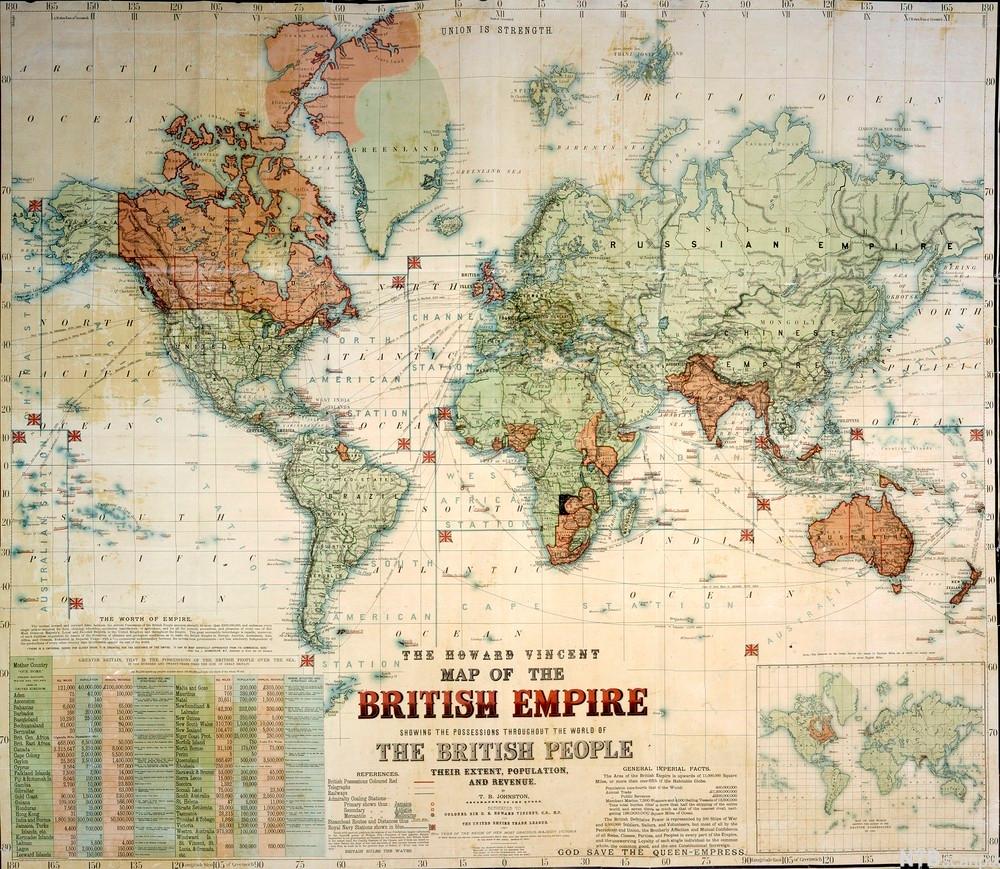 24/25-9-2020
The Howard Vincent map of the British Empire (1897)
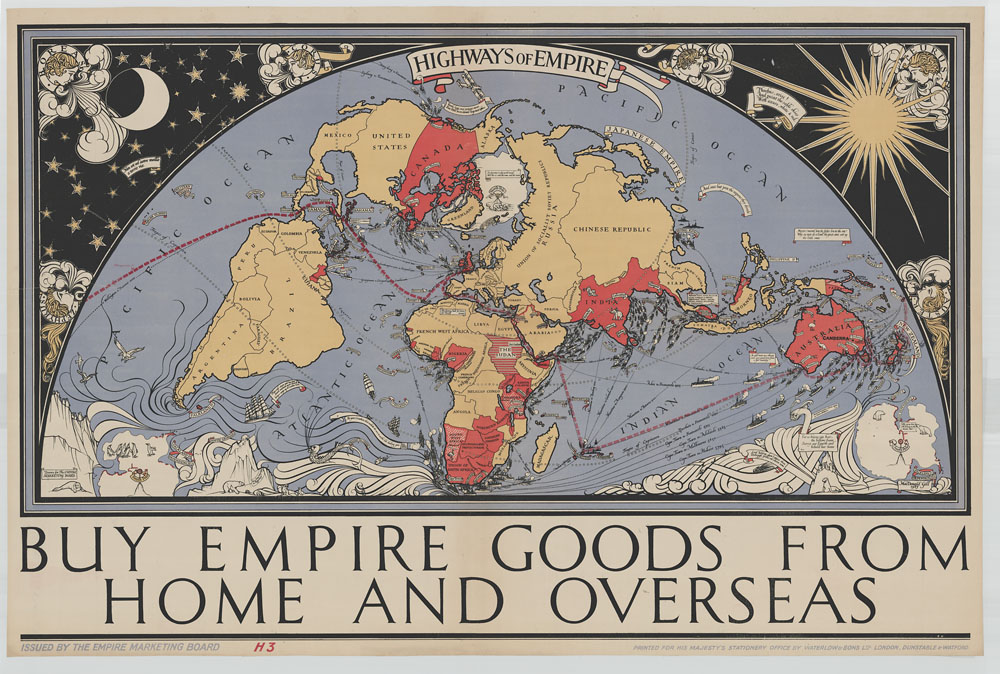 24/25-9-2020
Horace Taylor, Buy here Empire goods from Home and Overseas (Empire Marketing Board, 1926-33)
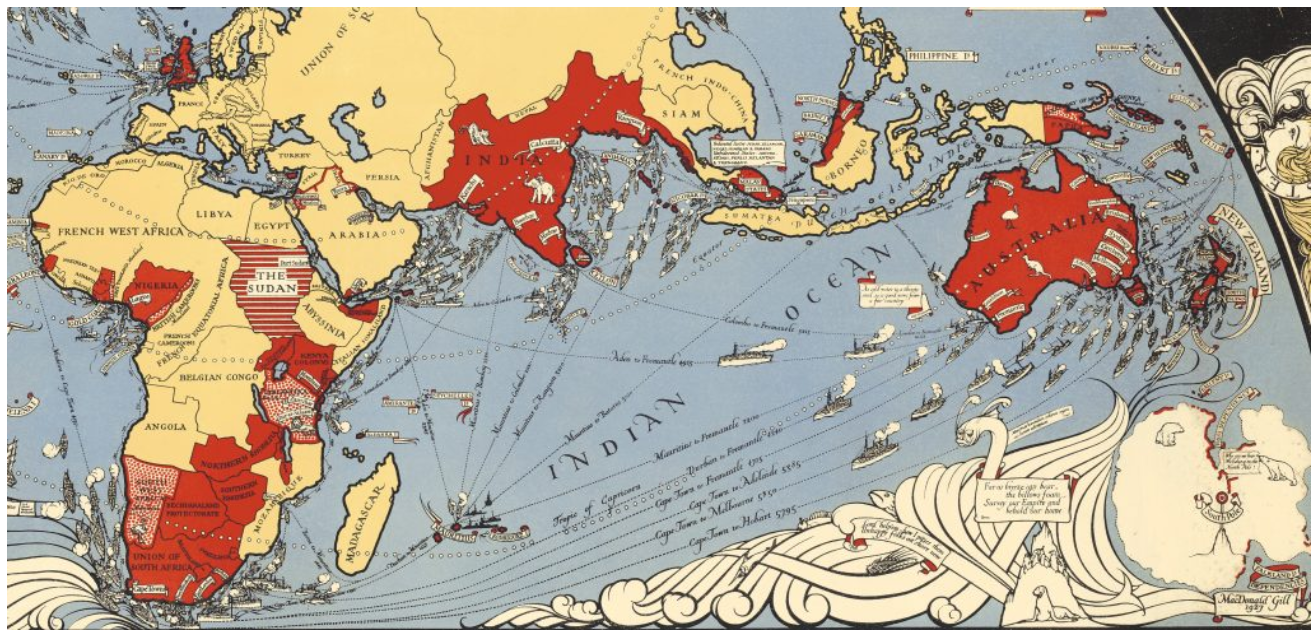 24/25-9-2020
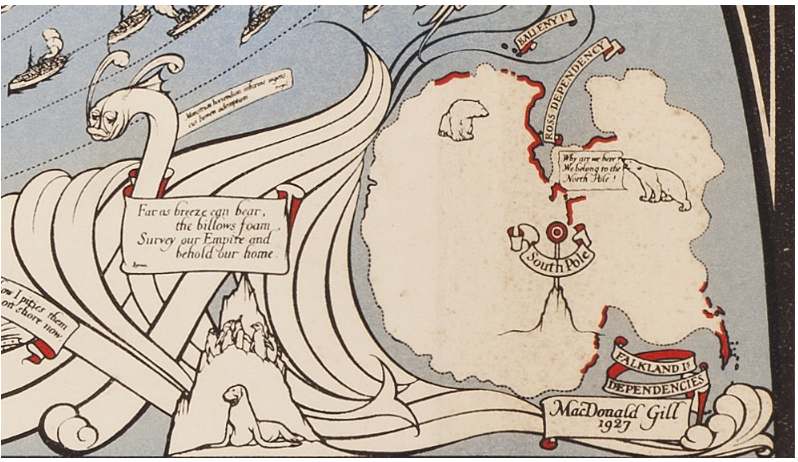 24/25-9-2020
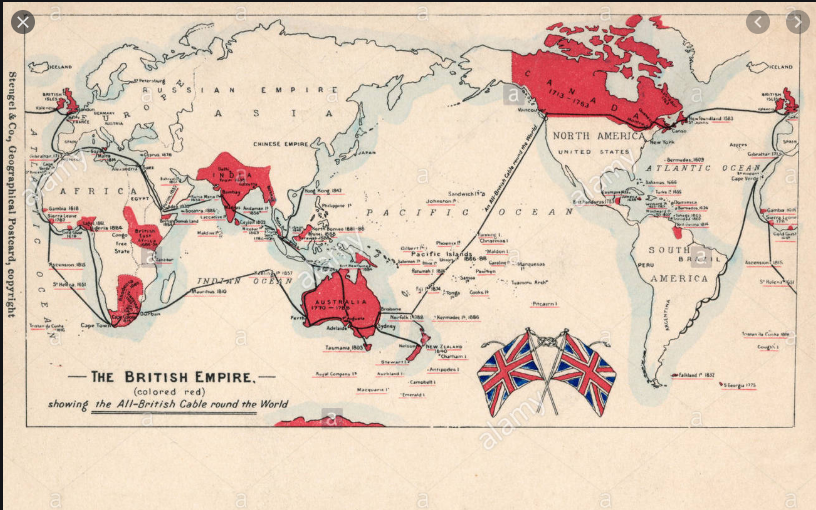 24/25-9-2020
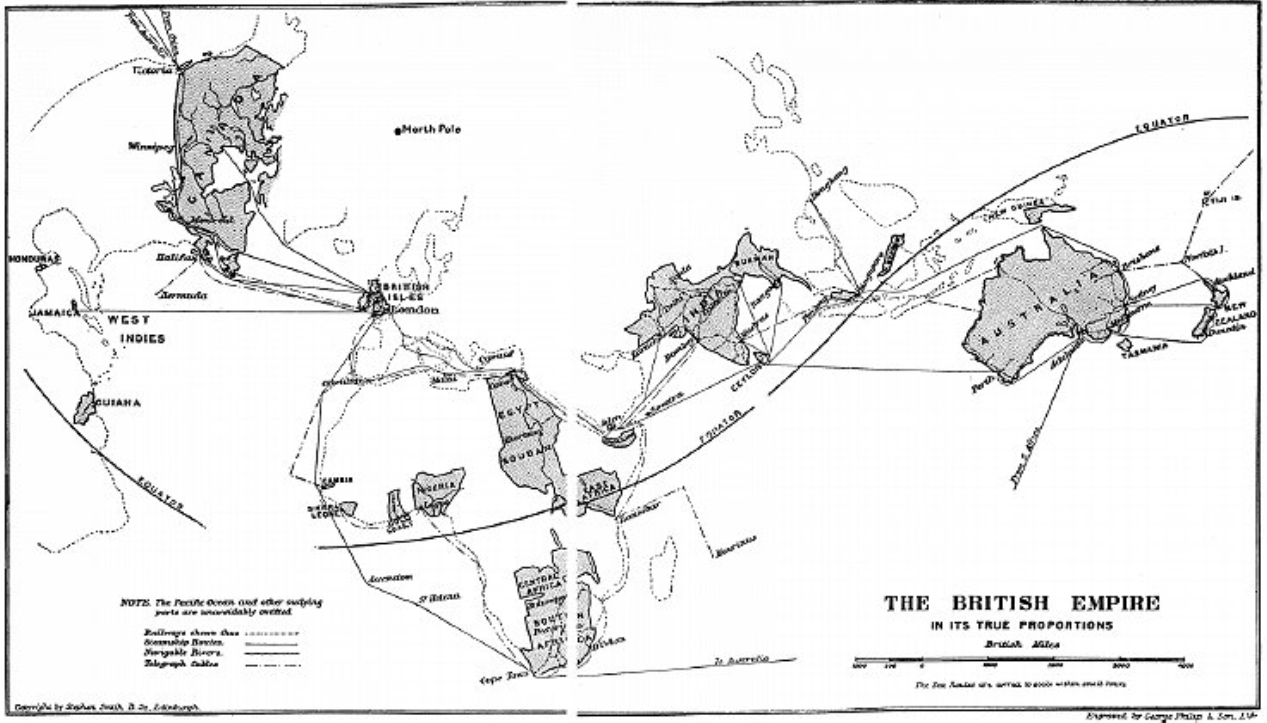 24/25-9-2020
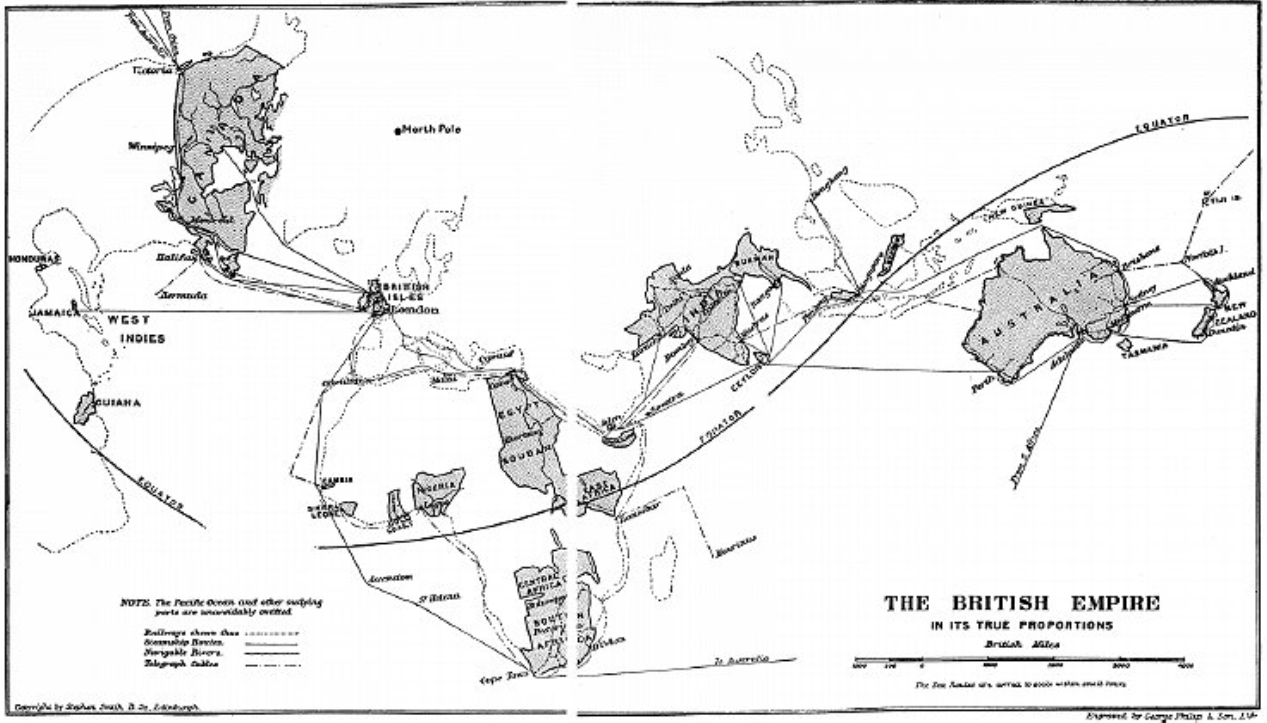 24/25-9-2020
Literatuur Britse Rijk
Beckert, Sven. Empire of Cotton: A New History of Global Capitalism. London: Penguin Books, 2015. (Mooi overzicht van het Britse Rijk, imperialisme en globalisering aan de hand van katoen)
Ferguson, Niall. Empire: How Britain Made the Modern World. London: Penguin Books, 2004. (Politiek gekleurd en apologetisch maar goed geschreven overzicht, gebaseerd op tv-serie)
Gilmour, David. The British In India: Three Centuries of Ambition and Experience, London: Penguin Books, 2019. (Prachtige geschiedenis van sociale interactie en botsingen in India)
24/25-9-2020
Literatuur Verenigde Staten
Foner, Eric. The Story of American Freedom. New York: W.W. Norton, 1999. (Geschiedenis VS door de lens van vrijheidsstrijd door de historicus van de Reconstructieperiod)
Kolchin, Peter. American Slavery, 1619-1877. New York: Hill and Wang, 2003. (Het beste overzicht van slavernij in de VS)
Kuklick, Bruce. A Political History of the USA: One Nation under God, 2020. (De gehele Amerikaanse geschiedenis in 318 p. met accent op politiek en religie)
Lepore, Jill. These Truths: A History of the United States. New York: W.W. Norton & Company, 2018. (De beste narratieve geschiedenis van de VS vol anecdotes en inzichten, in bijna duizend pagina’s.)
24/25-9-2020